Hrvatska SREDNJOVJEKOVNA PISMENOST
Izradio: Teo Vračić
Mentorica : Gordana Ljubas
Datum izrade: 28.5.2017.
Umna mapa
spomenici
Najvažniji spomenici
Otok krk – kolijevka glagoljaštva
najstariji hrvatski glagoljski spomenici pronađeni su na kvarnerskim otocima Krku i Cresu
od ukupno oko 700 hrvatskih glagoljskih rukopisa na pergamentu i papiru, zna se da je 469 rukopisa s otoka Krka
Otok krk – kolijevka glagoljaštva
na području Krčke biskupije (obuhvaća otoke Krk, Rab, Cres, Lošinj i dio Paga) sačuvana su 303 tiskana glagoljska misala i 87 časoslova (brevijara)
vrlo je vjerojatno na otoku neko vrijeme djelovala glagoljaška pisarnica, skriptorij, čemu u prilog govori djelatnost tako značajnih glagoljaša kao što su Vid Omišljanin (14. stroljeće) i  žakan Luka iz Vrbnika (15. stoljeće)
Crkva sv. Lucije
nalazi se u Jurandvoru kod Baške na otoku Krku 
crkva je danas malena romanička građevina s jednom lađom koja završava polukružnom apsidom
na pročelju je također romanički  zvonik kroz koji se ulazi u crkvu
u njoj se nalazi kopija Bašćanske ploče pisana glagoljicom
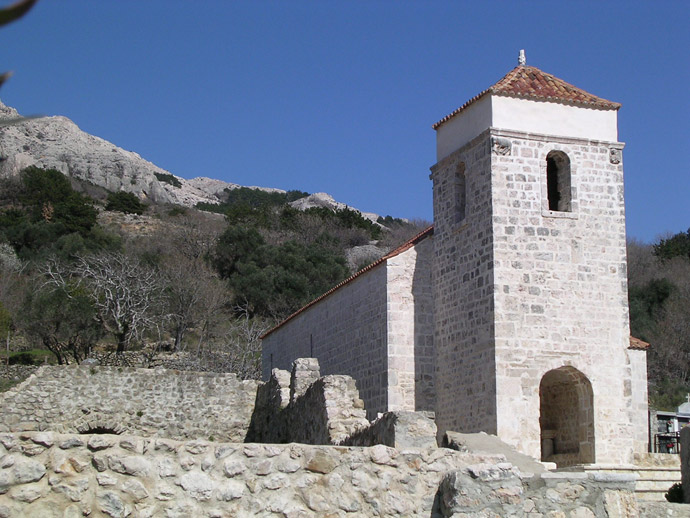 Bašćanska ploča
Bašćanska ploča izvorno je bila lijevi plutej, tj. pregrada između dijela crkve kojeg koriste svećenici i dijela namijenjenog puku
Grad krk
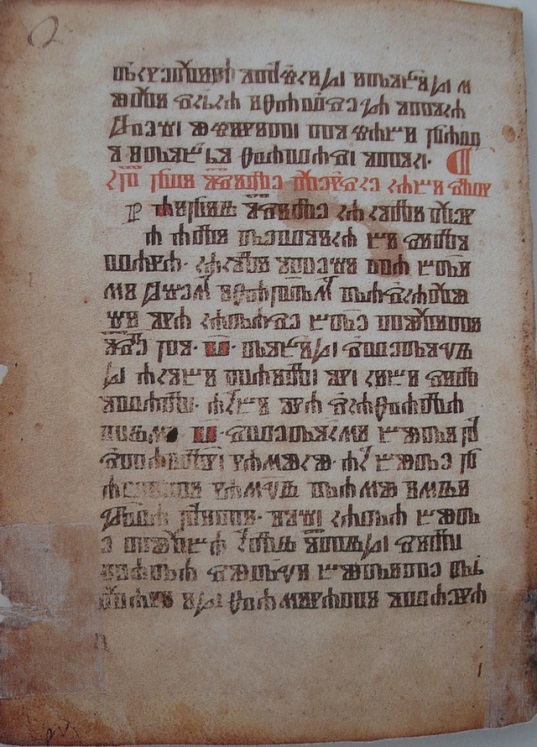 Statut grada Krka također je pisan glagoljicom
napisan je 1388. godine
GlagoljičKa slova
slovo ima ime, znali su autori starih glagoljaških zapisa
svako je glagoljičko slovo tako dobilo vlastitu “osobnost” pa je A postalo az, B buki, G glagole, D dobro, E jest, Ž živite…
nazivi prvih deset slova poredani azbučnim slijedom daju rečenicu: “Az buki vidi glagole dobro jest živite zelo zemla…”
prilagođena današnjem vremenu, ta bi rečenica glasila: “Ja, koji slova znam, govorim da je dobro živjeti na zemlji…”
GlagoljičKa Slova
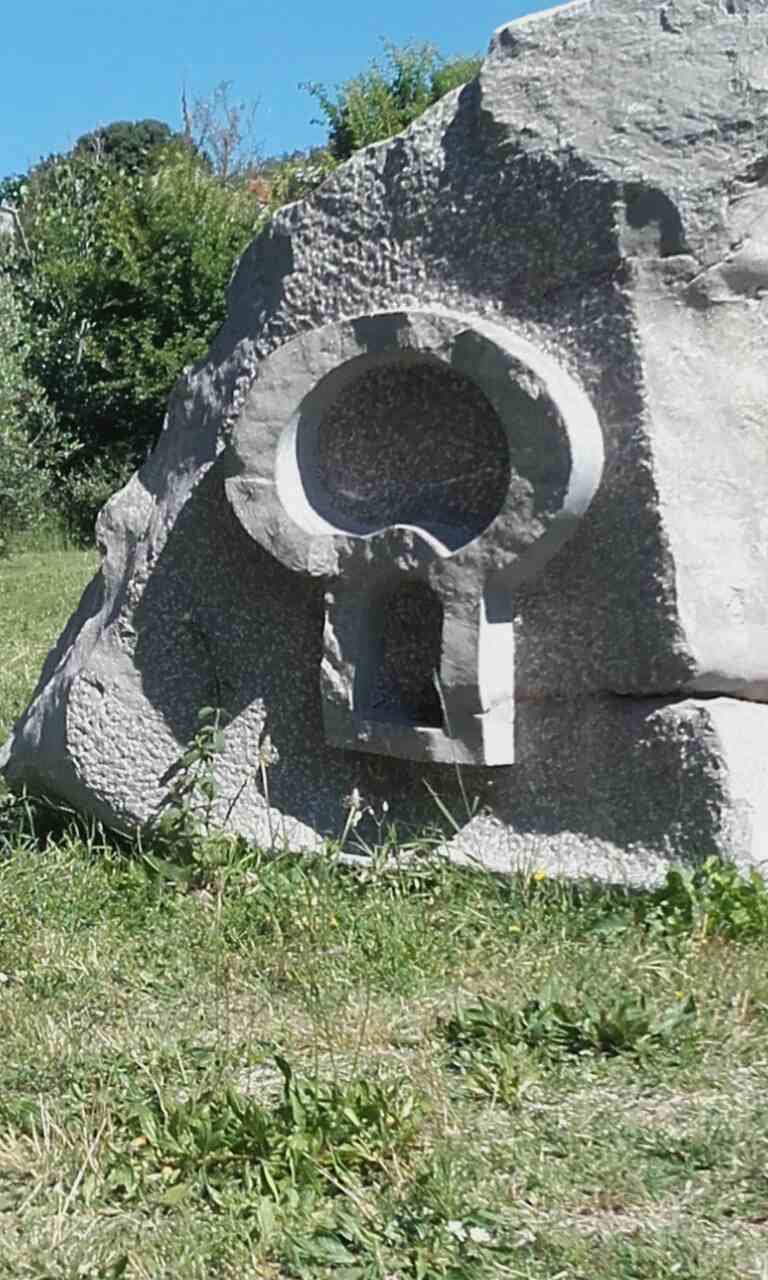 Glagoljična slova po Krku
S
neka velika glagoljička slova financirali su gradovi kako bi predstavljali svoj grad - za Zagreb je slovo A (Agram).
neka su slova samo ukras po Jurandvoru
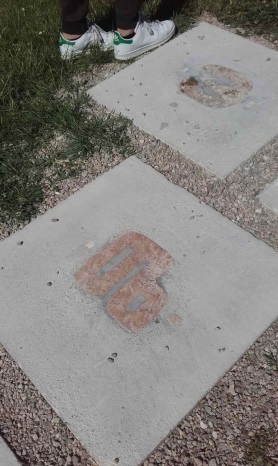 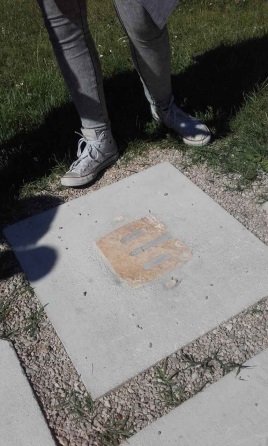 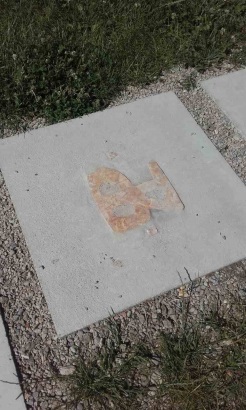 T
DŽ
D
Glagoljica i hrvatska kultura
glagoljica je postala hrvatsko nacionalno pismo:
prva hrvatska tiskana knjiga otisnuta je glagoljičkim slovima (Misal po zakonu rimskoga dvora – 1483.)
prva  hrvatska početnica tiskana je glagoljicom (1527.)
prvi pisani hrvatski stihovi zabilježeni su glagoljicom (Misal kneza Novaka – 1368.)
zbog svega toga glagoljica je postala važan simbol hrvatske kulture i prisutna je u našem svakodnevnom životu
Glagoljica danas
Bašćanska ploča na novčanici od 100 kn
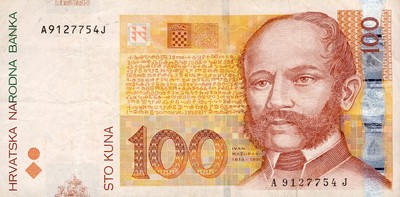 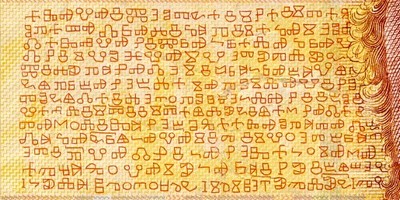 Glagoljica danas
Društvo prijatelja glagoljice
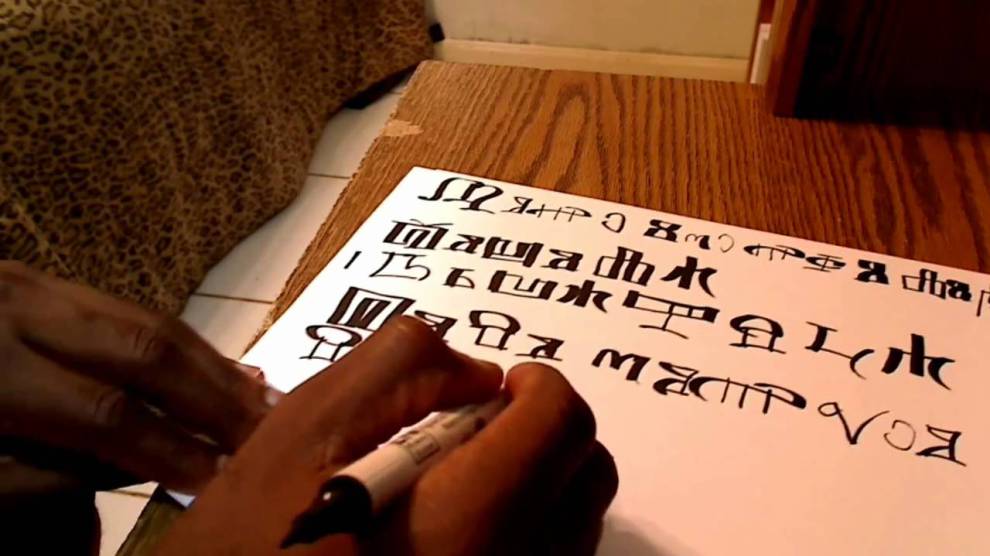 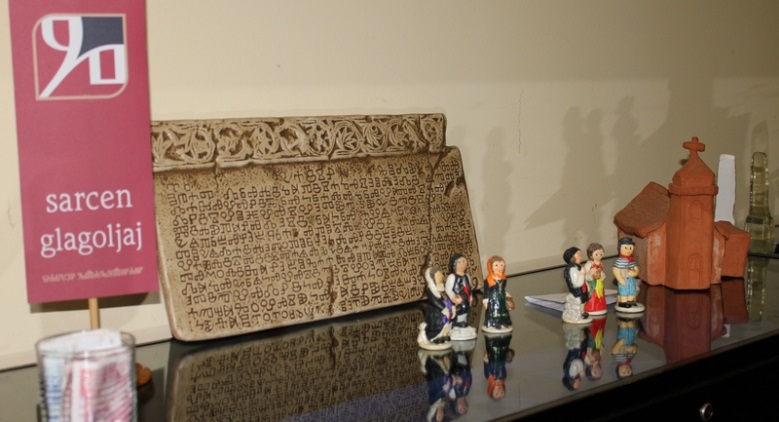 Škola glagoljice
Glagoljica danas
glagoljica kao suvenir
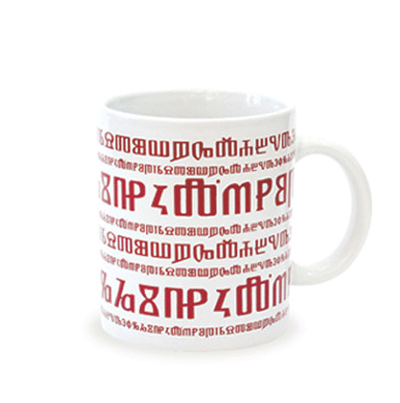 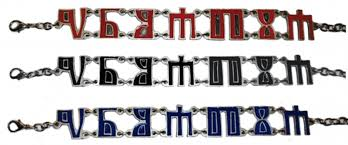 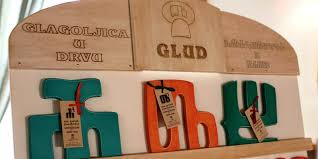 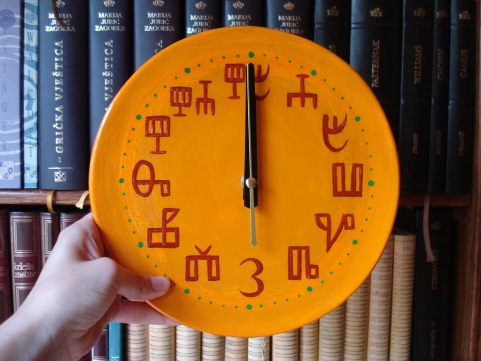 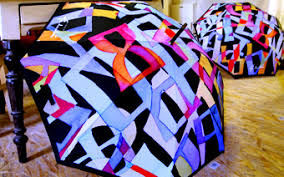 Glagoljica danas
u mojim radovima…
i na mojim ključevima…
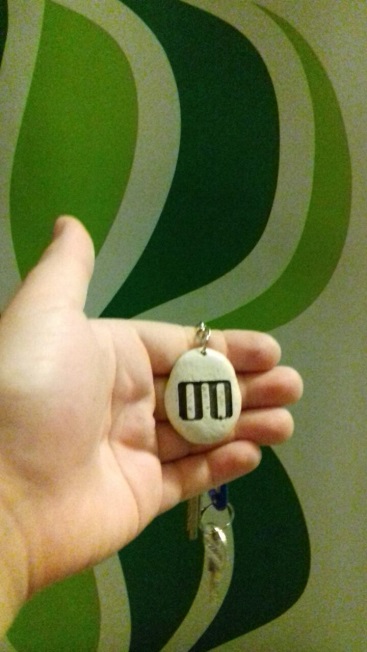 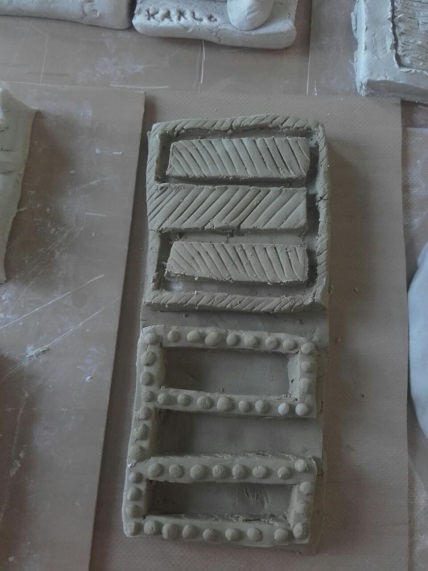 Za kraj…
"Pismo otkriva djelić vječnog svjetla u čovjeku, ono je nebeski poredak i jezik ideja, čitanje neba i otkrivanje simbola".

		Davor Velnić: U iskonu glagoljice
Literatura
https://hr.wikipedia.org/wiki/Crkva_sv._Lucije_na_Krku (28.05.2017.)
http://www.croatianhistory.net/etf/krkgl.html (28.05.2017.)
Velid Đekić: PISMO KAO BAŠTINA http://www.kvarner.hr/kultura/glagoljica.html (28.05.2017.)
https://vrbnik.hr/index.php?option=com_content&task=view&id=27&Itemid=45 (28.05.2017.)